Célula
O que é célula?
Definição de célula
A célula representa a menor porção de matéria  viva. São as unidades estruturais e funcionais  dos organismos vivos.
Teoria celular
Todo e qualquer ser vivo é formado por células, pois  elas são a unidade morfológica dos seres vivos;
As células são as unidades funcionais dos seres  vivos; dessa forma, todo o metabolismo dos seres  vivos depende das propriedades de suas células;
As   células   sempre  se   originam   de   uma  célula
preexistente através da divisão celular.

A partir da teoria celular podemos observar que  apesar das diferenças entre os mais diversos tipos de  células, todos os seres vivos são constituídos por elas.
Tipos de células
Dois	grupos  distintos.
de	organismos	fundamentalmente
Procariontes = Antes do núcleo
Eucariontes = Com núcleo verdadeiro

Karyon = Grego “Miolo” (Núcleo)
Procariontes
Ausência de núcleos, o DNA não é envolvido por  envelope membranoso, e não se associa a proteínas  para formar cromossomos.
Eucarionte
O DNA é encontrado nos cromossomos associados a  proteínas, que estão em um núcleo delimitado por  duas membranas denominado por duas membranas  denominadas envelope nuclear. As célula eucarióticas  são divididas em diferentes compartimentos que  realizam diversas funções.
Eucarionte
A compartimentalização é efetuada por intermédio  de membranas.
Componentes da célula
Componentes da célula
Membrana plasmática
Citoplasma
Núcleo
Componentes da célula
Membrana plasmática: Envolve a célula, define seus  limites, e mantém as diferenças essenciais entre o  citosol e o meio extracelular. Dentro da célula mantém  as diferenças características entre os conteúdos de  cada organela e o citosol.
Componentes da célula
Membrana plasmática: é um filme muito fino de  lipídeos e de proteínas mantidas juntas principalmente  por interações não covalentes.
Componentes da célula
Citoplasma:
O citoplasma é o espaço intra-celular entre a  membrana plasmática e o envoltório nuclear em  seres eucariontes, enquanto nos procariotos  corresponde a totalidade da área intra-celular.

O citoplasma é preenchido por substância semi-  fluída denominada hialoplasma, e neste fluído estão  suspensos as organelas celulares.
Componentes da célula
Citoplasma:
Componentes da célula
Papel do Citoplasma:
Desempenha um papel estrutural, mantendo a  consistência e a forma da célula. É também o local  de armazenamento de substâncias químicas  indispensáveis à vida. As reações metabólicas vitais  têm lugar neste compartimento celular: glicólise  anaeróbia e a síntese protéica.
Componentes da célula
Núcleo
Estrutura que abriga os genes, o material genético  que codifica a síntese de proteínas e “programa” a  atividade celular.
Componentes da célula
Núcleo: Componentes
A descrição componentes de núcleo depende da  fase de seu ciclo. No nosso estudo, veremos um  núcleo interfásico. O núcleo interfásico é composto  por:
Carioteca
Cariolinfa
Cromatina
Nucléolo
Componentes da célula
Núcleo: Carioteca
Envolve	o	núcleo	celular	das	células	eucarióticas.	É
formada por duas membranas:
Lamela interna
Lamela externa


poros	que	permitem	a	comunicação	do	citoplasma
com o material nuclear.
Componentes da célula
Núcleo: Carioteca
Componentes da célula
Núcleo: Cariolinfa
Massa	incolor,	constituída	de	proteínas	e
água.
Preenche	o	núcleo	celular.	Também	chamada	de  nucleoplasma ou suco nuclear.
Componentes da célula
Núcleo: Cromatina
Representa o material genético contido na célula. As  cromatinas são proteínas conjugadas (nucleoproteínas),  resultantes da associação de proteínas simples e  moléculas de DNA.

Aparece, no núcleo interfásico como um emaranhado de  filamentos longos e finos, denominados cromonemas.  Durante a divisão celular, os cromonemas se tornam mais  curtos e grossos, passando a ser cromossomos.
Componentes da célula
Núcleo: Cromatina
Componentes da célula
Núcleo: DNA
Dois	ramos	compostos	por	moléculas	de
açúcar
(desoxirribose) e de fosfatos;
Ligam-se devido ao pareamento de quatro moléculas  denominadas bases nitrogenadas: Adenina (A),  Timina (T), Guanina (G), Citosina (C).


Ligações:
Pontes de hidrogênio
Componentes da célula
Núcleo: Cromossomos
Componentes da célula
Núcleo: Nucléolo
Corpúsculo esponjoso, desprovido de membranas,  que se encontra em contato direto com o suco  celular. Atua como fonte de ribonúcleo proteínas,  queiram ajudar na síntese proteica.
Componentes da célula
Citoesqueleto
Componentes da célula
Citoesqueleto
O citosol está organizado em uma rede tridimensional de
proteínas filamentosas.
É o “esqueleto” da célula.
Mantém a forma da célula, as organizações do seu    espaço
interior, como também a capacidade de movimentação.
Apresenta papel fundamental nos processos de divisão e  diferenciação celular, deposito de parede e manutenção da  forma celular.
Citoesqueleto é composto por três tipos principais de  filamentos e, cada um possui características peculiares que  os diferenciam um dos outros: Microtúbulos,  microfilamentos de actina e filamentos intermediários.
Componentes da célula
Citoesqueleto
Componentes da célula
Mitocôndrias
Prof Zayra Prado Almondes
Componentes da célula
Mitocôndrias
Respiração celular, onde moléculas orgânicas são  quebradas liberando energia que é então  transferida para formar ATP.
Quanto maior a atividade celular maior o    número
de mitocôndrias.
Formada por duas membranas lipoprotéicas.
Prof Zayra Prado Almondes
Componentes da célula
Lisossomos
Estrutura
que	apresenta	enzimas	digestivas
capazes de digerir um grande número de produtos  orgânicos.
Originam-se do Complexo de Golgi.
Realiza a digestão intracelular.
Autofagia.
Prof Zayra Prado Almondes
Componentes da célula
Peroxissomos:
São pequenas vesículas semelhantes aos lisossomos.
Sua enzima principal é a peroxidase (catalase). Esta  enzima degrada as moléculas de peróxido de  hidrogênio (água oxigenada) que se formam como  resultado do metabolismo celular.
O peróxido de hidrogênio pode ser muito tóxico para a  célula porque pode levar a produção de radicais livres.  Estes radicais são capazes de danificar as células.
Desintoxicação celular.
Prof Zayra Prado Almondes
Componentes da célula
Centríolos:
O centríolo é um cilindro cuja parede é  constituída
É responsável pela divisão celular “orientando”o  deslocamento dos cromossomos para as células  que estão sendo formadas.
Originam os Cílios e flagelos.
Raros nas células vegetais.
Prof Zayra Prado Almondes
Componentes da célula
Ribossomos
Ribossomos são os locais de síntese de proteína.
Organela	não	membranosa	que	é	composta	de	RNA
ribossômico e proteínas.
Encontra-se presente nos eucariontes e nos  procariontes.
São encontrados livres no citosol ou na forma de  polissomos, na forma de polissomos presos ao retículo  endoplasmático rugoso (RER), dentro das mitocôndrias  e cloroplastos.
Prof Zayra Prado Almondes
Componentes da célula
Retículo endoplasmático
Atua como transportador de substâncias.
Formado	por	um	sistema	de  intracelulares	encontrado	em	células  dividido em :
membranas  eucarióticas,
Retículo Endoplasmático Rugoso (RER).
Retículo Endoplasmático Liso (REL) (agranular).
Prof Zayra Prado Almondes
Componentes da célula
Retículo endoplasmático
Prof Zayra Prado Almondes
Componentes da célula
Retículo Endoplasmático Rugoso (RER):
Com	função	de	armazenamento	e	transporte	de
substâncias;
Se encontram aderidos a sua superfície externa os  ribossomos;
Local de produção de proteínas, as quais serão  transportadas internamente para o Complexo de  Golgi.
Prof Zayra Prado Almondes
Componentes da célula
Retículo Endoplasmático Rugoso (RER):
Prof Zayra Prado Almondes
Componentes da célula
Retículo Endoplasmático Liso (REL) (agranular):
Com	função	de	armazenamento	e	transporte	de
substâncias;
Responsável pela síntese de lipídios ;
Formado por sistema tubular.
Prof Zayra Prado Almondes
Componentes da célula
Retículo Endoplasmático Liso (REL) (agranular):
Prof Zayra Prado Almondes
Componentes da célula
Aparelho de Golgi
Sistema central de distribuição na célula, atua    como
centro	de	armazenamento,	transformação,
empacotamento e remessa de substâncias na célula.
Muitas das substâncias que passam por esta organela  serão eliminadas da célula, indo atuar em diferentes  partes do organismo.
Encontra-se entre	o RE e a membrana plasmática.
São bolsas membranosas e achatadas
•
Transformam substâncias que chegam via retículo  endoplasmático e eliminam substâncias produzidas  pela célula, mas que irão atuar fora dela (enzimas por  exemplo).
Prof Zayra Prado Almondes
Componentes da célula
Aparelho de Golgi
O aparelho de Golgi atua como centro de armazenamento, transformação, empacotamento e remessa de substâncias na célula. Muitas das substâncias que passam pelo aparelho de Golgi serão eliminadas da célula, indo atuar em diferentes partes do organismo. É o que ocorre, por exemplo, com asenzimas digestivas produzidas e eliminadas pelas células de diversos órgãos (estômago, intestino, pâncreas etc.).
Prof Zayra Prado Almondes
Célula vegetal
É semelhante à célula animal.
Diferenças:
Parede	celular,	parede	celulósica	ou	membrane  celulósica.
Plastos.
Vacúolos.
Prof Zayra Prado Almondes
Célula Vegetal
Prof Zayra Prado Almondes
Componentes da célula
Parede celular
Componentes da célula
Parede celular
Confere proteção às células;
Constituição depende do tipo celular;
Restringe a distensão do citoplasma  configurando,
à célula adulta, tamanho e formas fixos;
Confere proteção aos componentes do citoplasma;
Prof Zayra Prado Almondes
Componentes da célula
Parede celular
Determina o tamanho e forma da célula;
Semi-rigída;
Totalmente permeável;
Estrutura de revestimento;
Grande resistência a tensão.
Prof Zayra Prado Almondes
Componentes da célula
Parede celular
Parede celular primária 
Parede celular secundária 
Lamela média
Plasmodesmos.
Prof Zayra Prado Almondes
Componentes da célula
Parede celular: Parede celular primária
Formada	pelas	primeiras	camadas	da	parede
celular;
Camada externa depositada durante o crescimento
da célula.
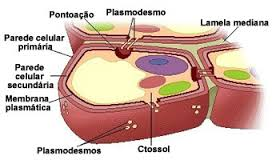 Prof Zayra Prado Almondes
Componentes da célula
Parede celular: Parede celular secundária
Depositada internamente à parede primária;
É o deposito de células adicionas, que pode ou não  acontecer na célula;
Função: aumentar a resistência.
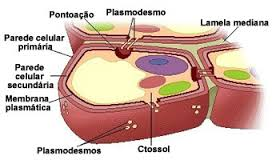 Prof Zayra Prado Almondes
Componentes da célula
Parede celular: Lamela média;
A lamela mediana (LM), que une as células vizinhas,  forma uma camada delicada, entre elas, composta  principalmente de substâncias pécticas (pectina e  carboidrato).
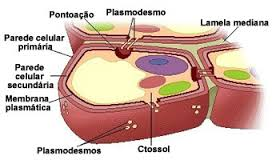 Componentes da célula
Parede celular: Plasmodesmos
Filamentos citoplasmáticos;
Atravessam a parede celular;
Interligam os protoplastos das células fornecendo  uma via para o transporte de substâncias.
Prof Zayra Prado Almondes
Componentes da célula
Parede celular: Plasmodesmos
Prof Zayra Prado Almondes
Componentes da célula
Parede celular: componentes químicos
Constituição varia com o determinado tipo celular.
Celulose
Lignina
Pectina
Componentes da célula
O principal componente da parede celular é a celulose, um polissacarídeo, formado por moléculas de glicose, unidas pelas extremidades. Associada à celulose aparecem outros carboidratos como a hemicelulose, pectinas e proteínas estruturais chamadas glicoproteínas. Devemos considerar ainda, a ocorrência de outras substâncias orgânicas tais como: lignina, compostos graxos (cutina, suberina e as ceras), tanino, resinas, etc., além de substâncias minerais (sílica, carbonato de cálcio, etc.) e da água. A proporção com que cada um destes componentes aparece, varia bastante nas diferentes espécies, tecidos e mesmo, nas diferentes camadas da parede de uma única célula.
Prof Zayra Prado Almondes
Componentes da célula
A lignina, um polímero de alto teor de carbono, é o componente de parede mais abundante depois da celulose. A lignina aparece impregnando as paredes celulares de certos tecidos como, por exemplo, as células do xilema e do esclerênquima, conferindo-lhes rigidez e resistência.Os compostos graxos, especialmente cutina, suberina e as ceras, são encontrados, principalmente, nas paredes celulares dos tecidos de revestimento.
Prof Zayra Prado Almondes
Componentes da célula
Cloroplastos
Responsável pela fotossíntese - Clorofila.
Apresentam forma esférica ou ovalada.
Organela	envolvida	por	dupla	membrana	pertencente	ao  grupo dos plastídios.
Apresentam membranas interna e externa, e um terceiro  sistema de membranas, os tilacóides.
Prof Zayra Prado Almondes
Componentes da célula
Vacúolos:
As células vegetais maduras apresentam grandes  vacúolos centrais, que podem ocupar 80 a 90 %  do seu volume total.
Nas células jovens os vacúolos são menores e mais  numerosos, que posteriormente se coalescem (se  unem) com o amadurecimento.
Prof Zayra Prado Almondes
Componentes da célula
Vacúolos: estrutura
Prof Zayra Prado Almondes
Componentes da célula
Vacúolos:
Delimitado	por	uma	membrana	denominada
tonoplasto.
Contém água, açúcares, proteínas; pigmentos como as  antocianinas, cristais de oxalato de cálcio, os quais  muitas vezes exercem funções de defesa.
O acúmulo de solutos produz uma força osmótica para  a absorção de água pelo vacúolo.
A turgência gerada mantem o porte eretas das plantas  herbáceas.
Prof Zayra Prado Almondes
Componentes da célula
Vacúolos: Funções
Armazenamento	de	substâncias	(vacúolos
pequenos.
Acúmulo de proteínas, íons e outros   metabólitos,
substâncias protéicas – aleurona)
Controle osmótico da célula
Prof Zayra Prado Almondes
Osmose e difusão
Osmose
Transporte	de	solvente	(água)	através	de	uma
membrana semipermeável.
Membrana semipermeável: permite passagem de
solvente mas não permite passagem de solutos.
Água	passa
de	meio	menos  para		o		mais
concentrado  concentrado
(hipotônico)
(hipertônico)	até	atingir	o	equilíbrio	e	ficarem
isotônicas.
Prof Zayra Prado Almondes
Osmose na célula vegetal
Parede celular externa: membrana permeável,  resistente e dotada de certa elasticidade.

Membrana plasmática interna: semipermeável ou
com permeabilidade seletiva.

Vacúolos: espaços que contém o suco vacuolar.  Este apresenta concentração variável e pressão  osmótica que depende desta concentração.
Prof Zayra Prado Almondes
Difusão na célula vegetal
Chamamos de difusão o movimento livre de partículas contidas em uma solução, distribuindo-se uniformemente nela.


A difusão acontece a favor de um gradiente de concentração, ou seja, de uma região muito concentrada de alguma molécula para uma pouco concentrada e esse transporte não envolve gasto de energia.
Prof Zayra Prado Almondes